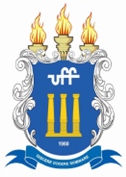 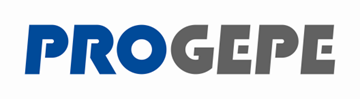 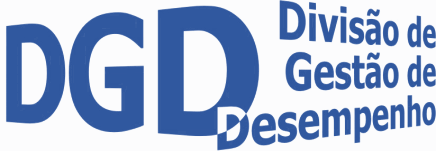 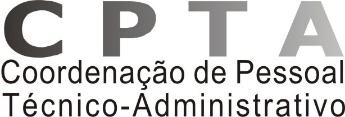 Universidade Federal FluminensePró-reitoria de Gestão de Pessoas Coordenação de Pessoal Técnico-Administrativo
Divisão de Gestão de Desempenho
Resultado das Análises das Avaliações de Desempenho - 2019
Servidor Técnico-Administrativo da UFF, conheça o seu valor!
Apesar de todas as dificuldades e problemas enfrentados pela instituição, sejam eles sistêmicos ou não, os gestores desta Universidade enxergam que os servidores técnico-administrativos buscam, diariamente, superar obstáculos e desenvolver seus trabalhos apresentando potencialidades relevantes.

Em 2019, as competências comportamentais que mais se destacaram nos servidores foram:

Eficiência/eficácia; 
Comprometimento; 
Proatividade.
Esses dados são o resultado da compilação das análises das Avaliações de Desempenho de 2019, a partir das informações prestadas nos formulários pelos servidores e suas chefias.
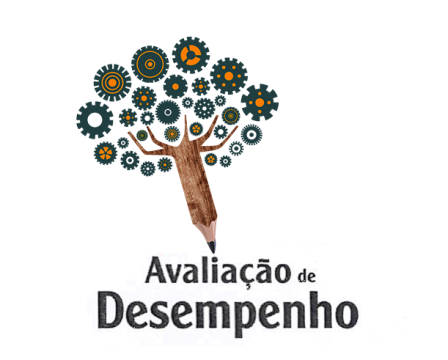 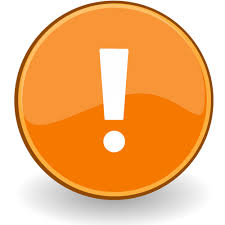 Fiquem por dentro dos próximos informativos da DGD!